A Study of X3D LocalFog
Sungmin Kwon lucidaim@gmail.com 
Don Brutzman brutzman@nps.edu 

26 JUL 2018
Common Misconception
Misconception: LocalFog is viewpoint centric. 
      No. Position of LocalFog can be decided separately
           from viewpoint.

Actually LocalFog is located in the scene, and not bound.
     LocalFog effects occur around the local transformation 
          center, rather than bound  to the viewer.       
              http://www.web3d.org/x3d/tooltips/X3dTooltips.html#LocalFog
2/13
Base Example: Fog
Figure23_2bLinearFogVisibility40.x3d
http://www.web3d.org/x3d/content/examples/Vrml2Sourcebook/Chapter23Fog/Figure23_2bLinearFogVisibility40Index.html
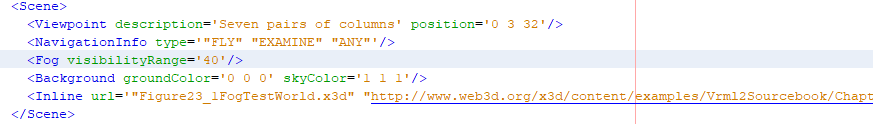 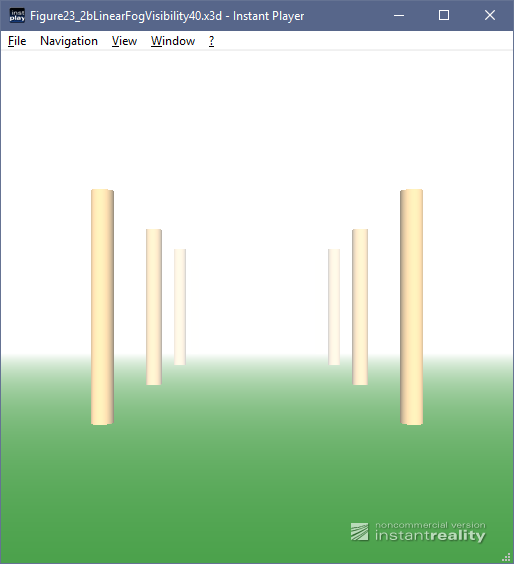 3/13
LocalFog Example
Let’s change slightly Fog node into LocalFog node…
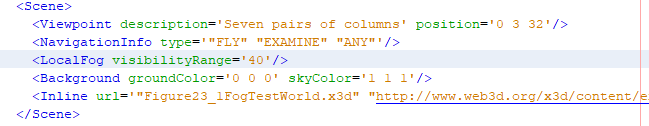 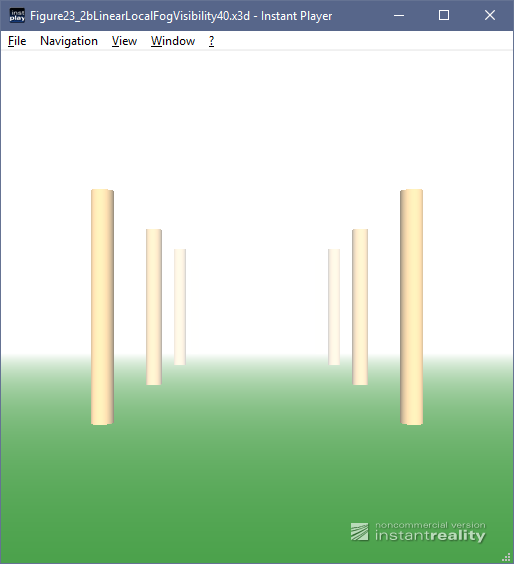 4/13
Test Results of X3D Viewers for LocalFog
5/13
Firefox + X_ITE Player
LocalFog node works, initially...
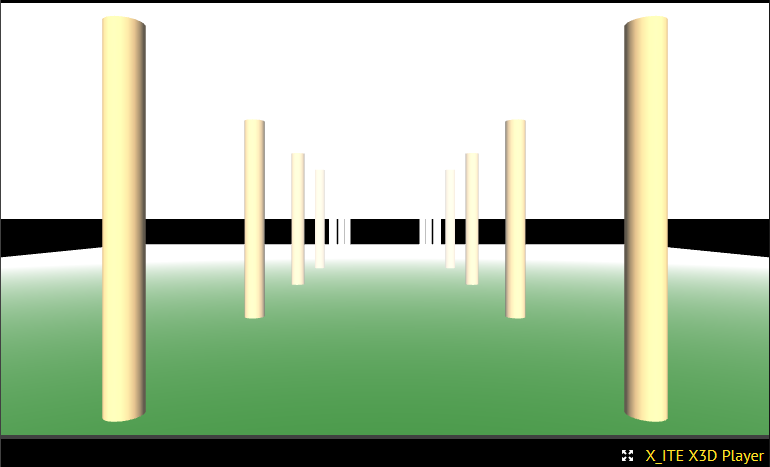 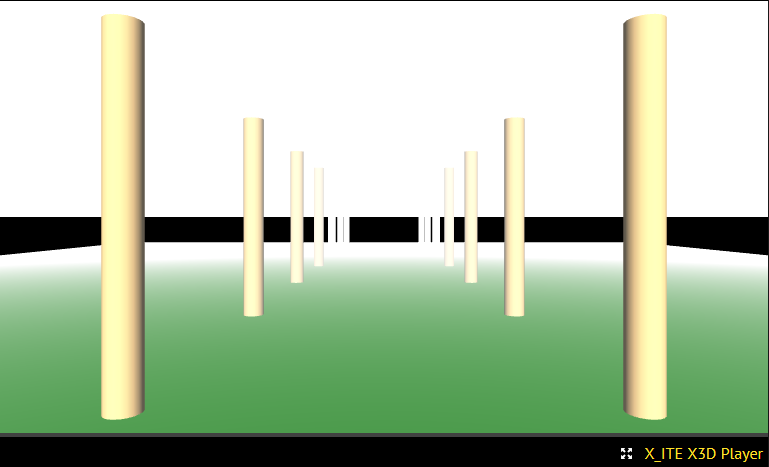 <LocalFog node>
<Fog node>
6/13
Instant Player
LocalFog node works, initially...
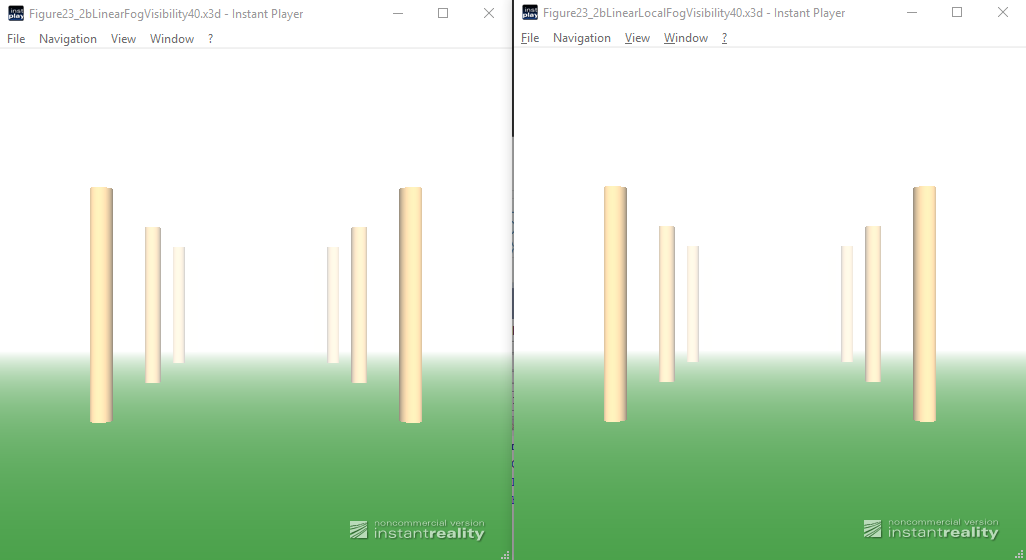 <LocalFog node>
<Fog node>
7/13
Firefox + X3DOM Player
LocalFog node doesn’t render.
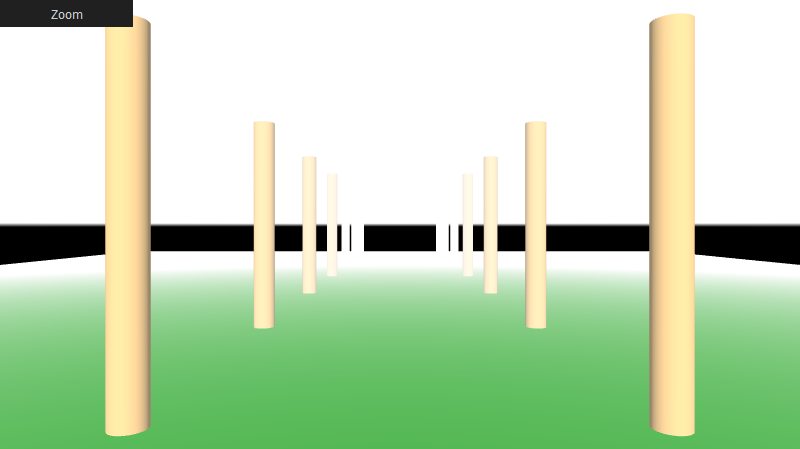 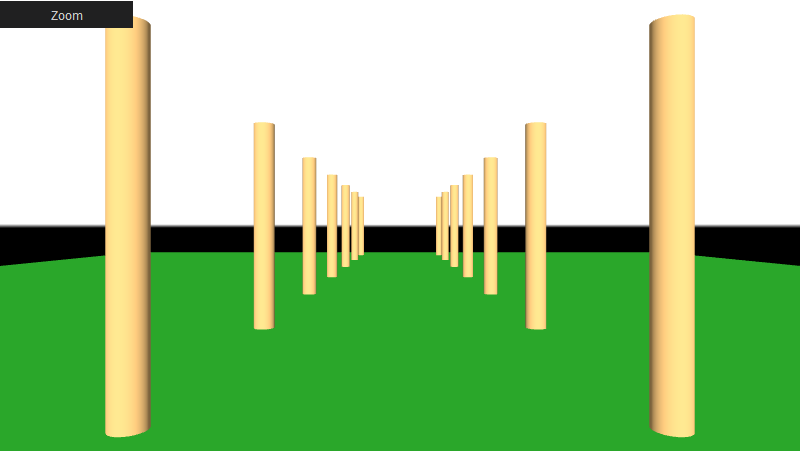 <LocalFog node>
<Fog node>
8/13
Xj3D
It fails on scene having LocalFog node.
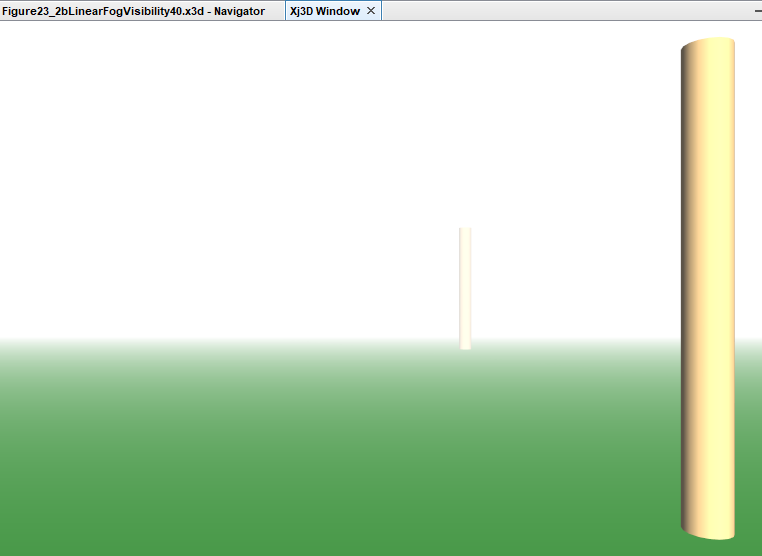 No display
<LocalFog node>
<Fog node>
9/13
LocalFogEffectsTest.x3d
Test Scene of LocalFog node includes animation
Moving LocalFog: fogType = Linear and visibilityRange = 40m
Fog attenuation correctly varies depending on transformation position of LocalFog, not current view.
Columns on right side are outside of the LocalFog scene subgraph and correctly remain unaffected, thus helping scalability.
However, parent Transform animation results are inconsistent.
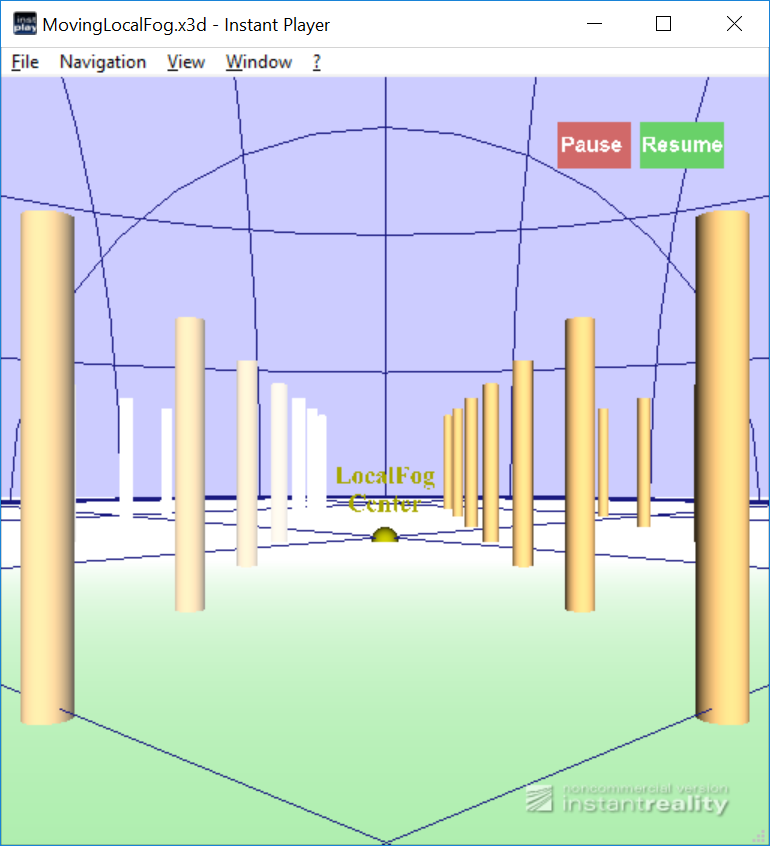 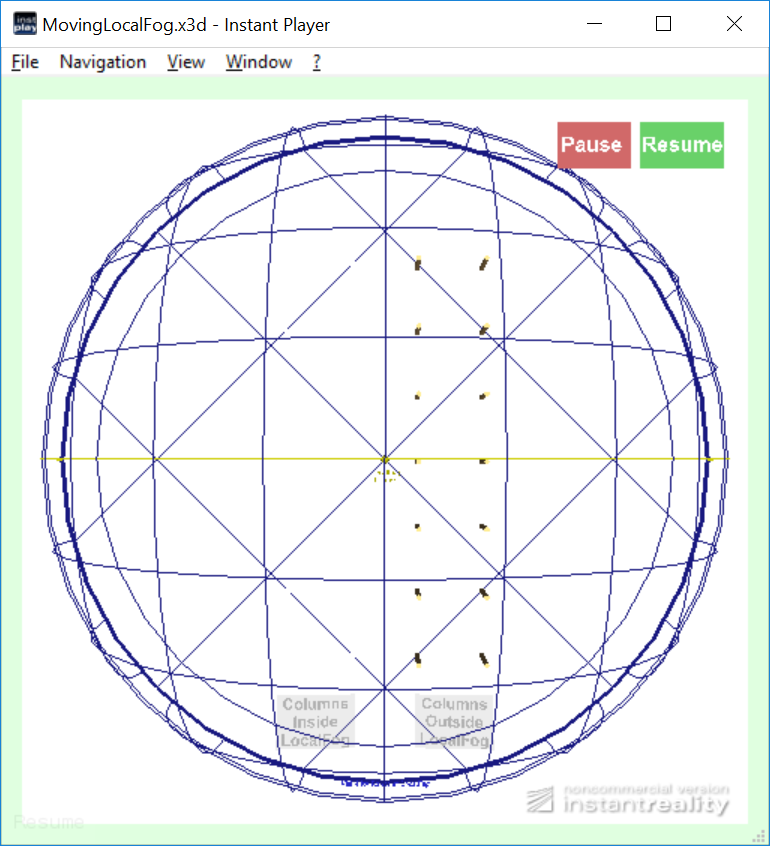 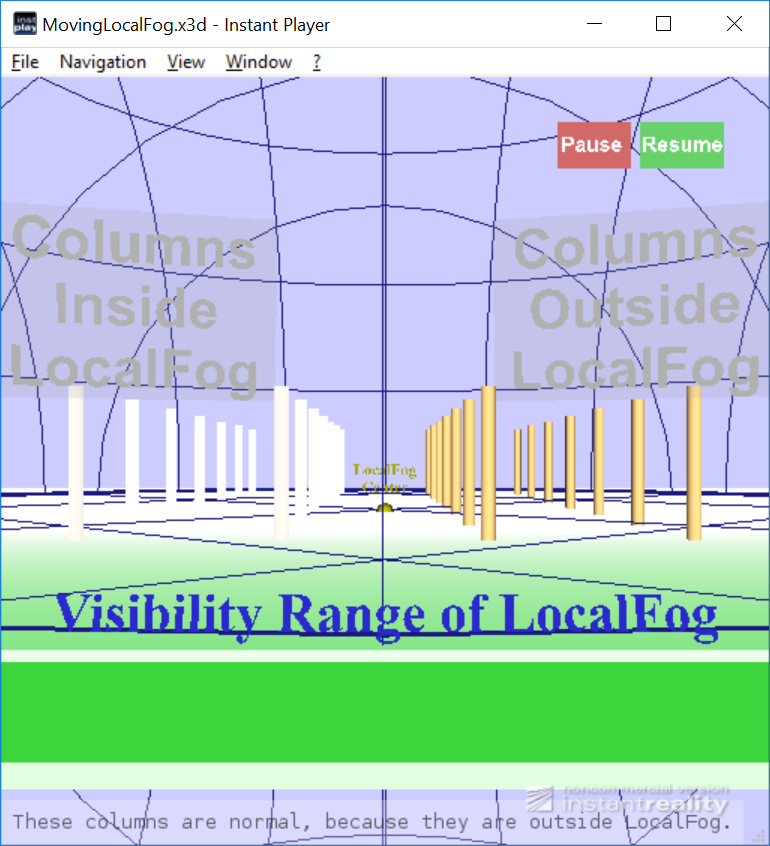 10/13
Browser test: Instant Player
LocalFog initially works, but effect doesn’t move when the parent transformation hierarchy is animating.
Effects on left columns should vary when center moves.
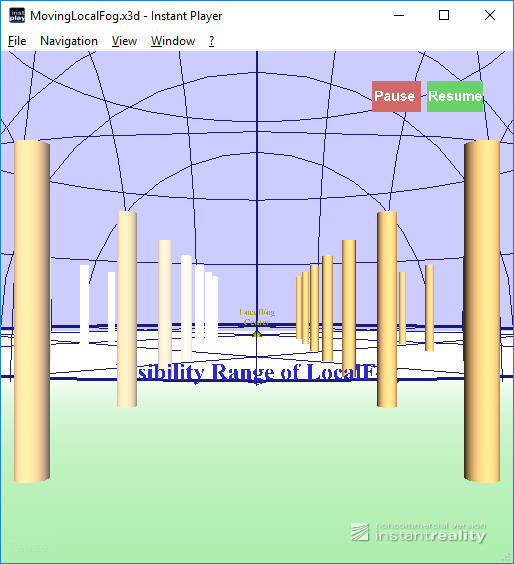 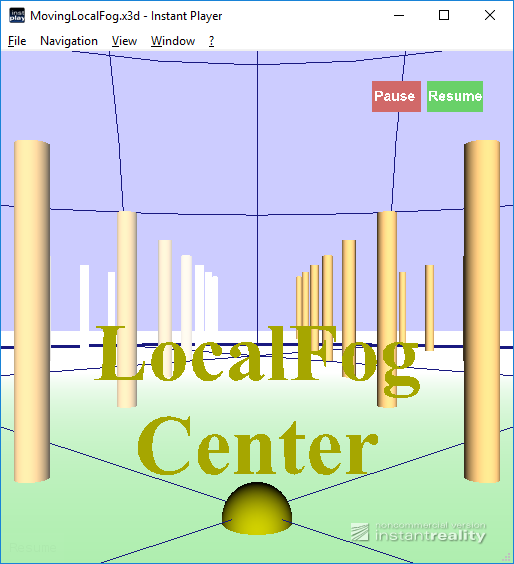 11/13
<Close LocalFog>
<Far LocalFog>
Browser test: Firefox + X_ITE Player
Similar to Instant Player: renders but no animation.
(Other browser tests didn’t work with X_ITE Player.)
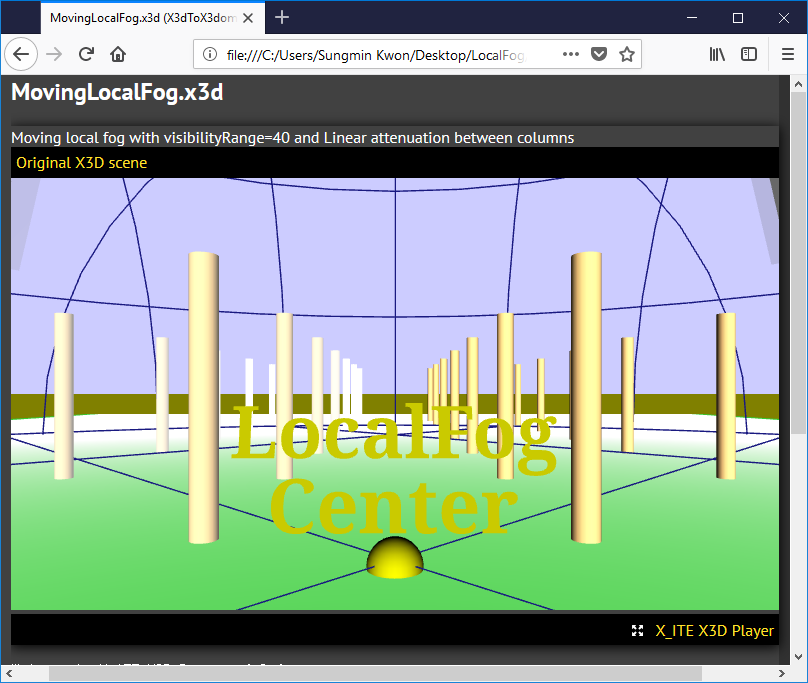 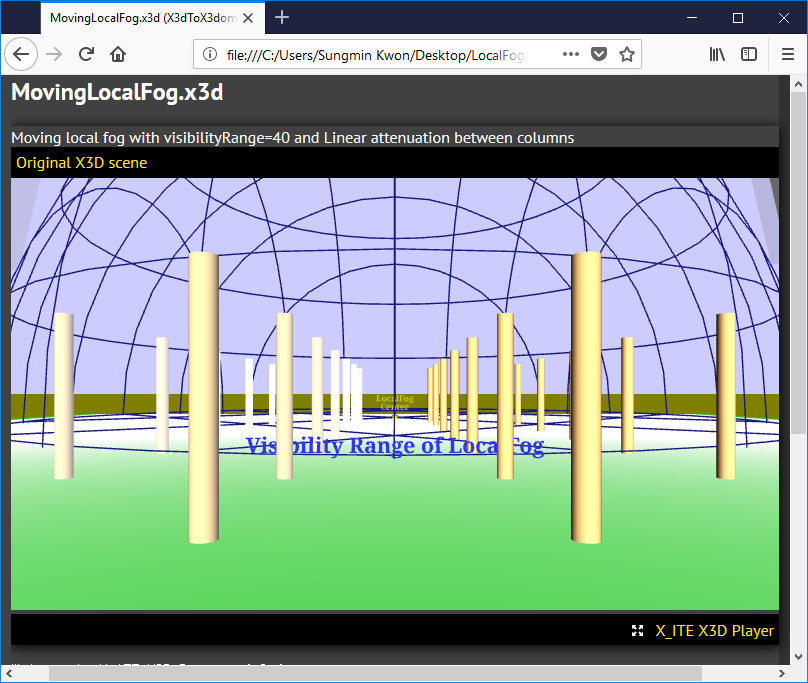 12/13
<Close LocalFog>
<Far LocalFog>
LocalFog Test Conclusions
Implementations of X_ITE and Instant Player are both good, but still need animation support.
Other browsers need to implement LocalFog.
13/13